ترنيــمة
 يا من تخير موت الصليب
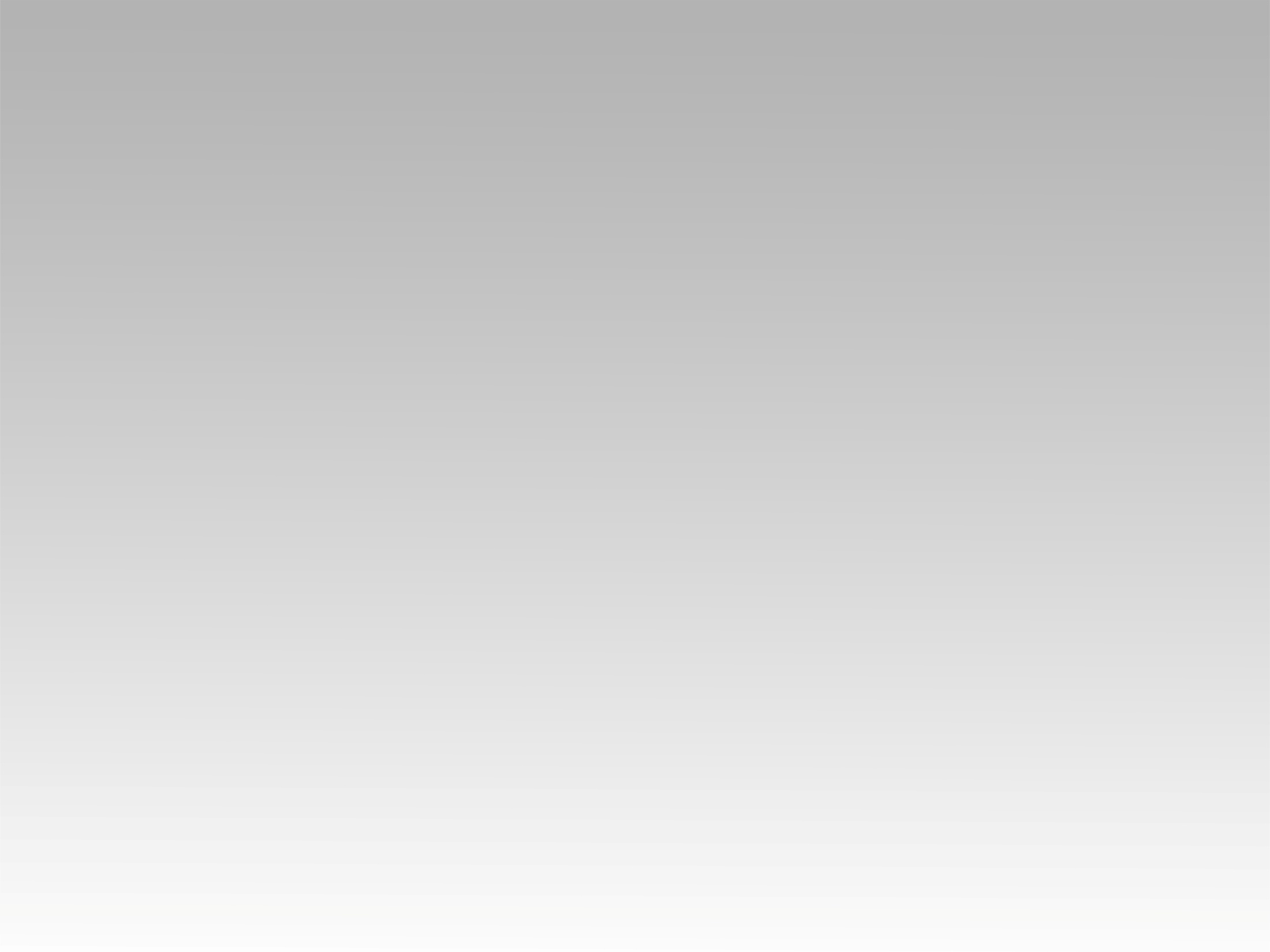 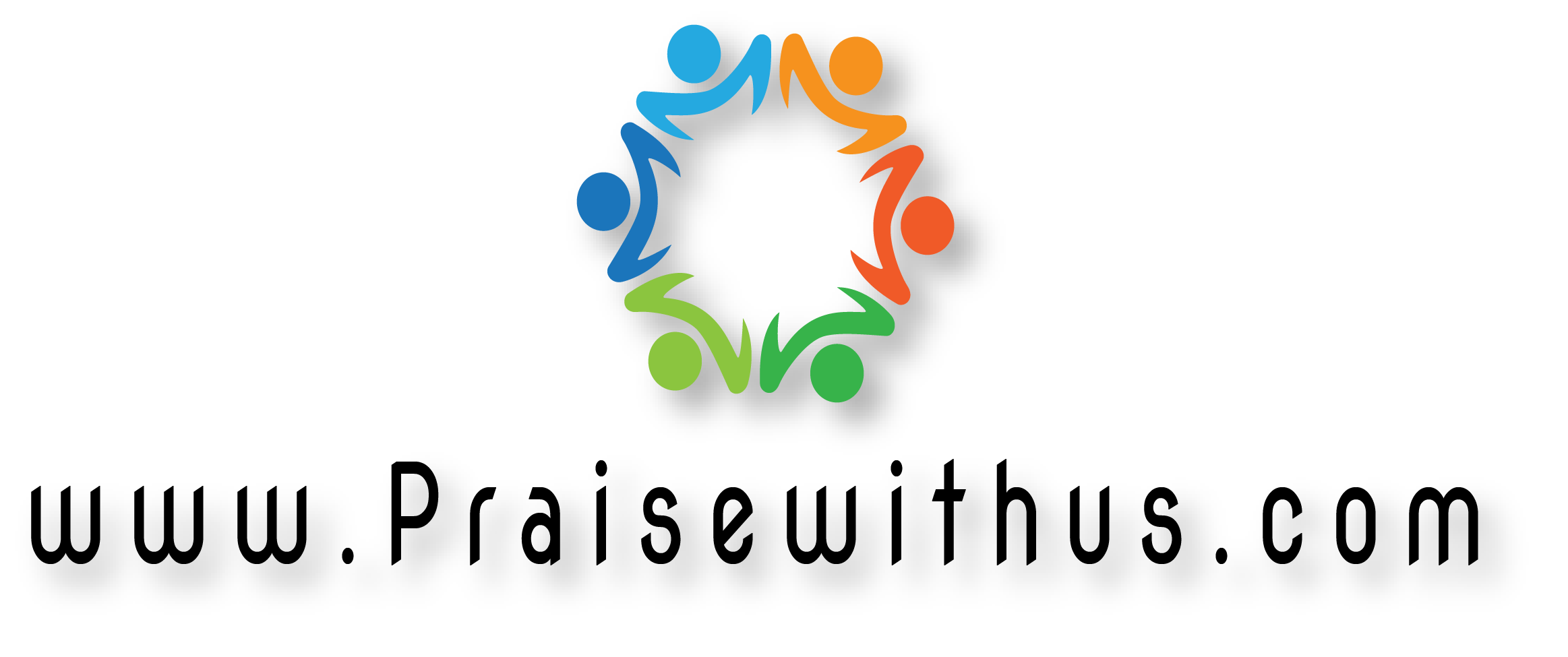 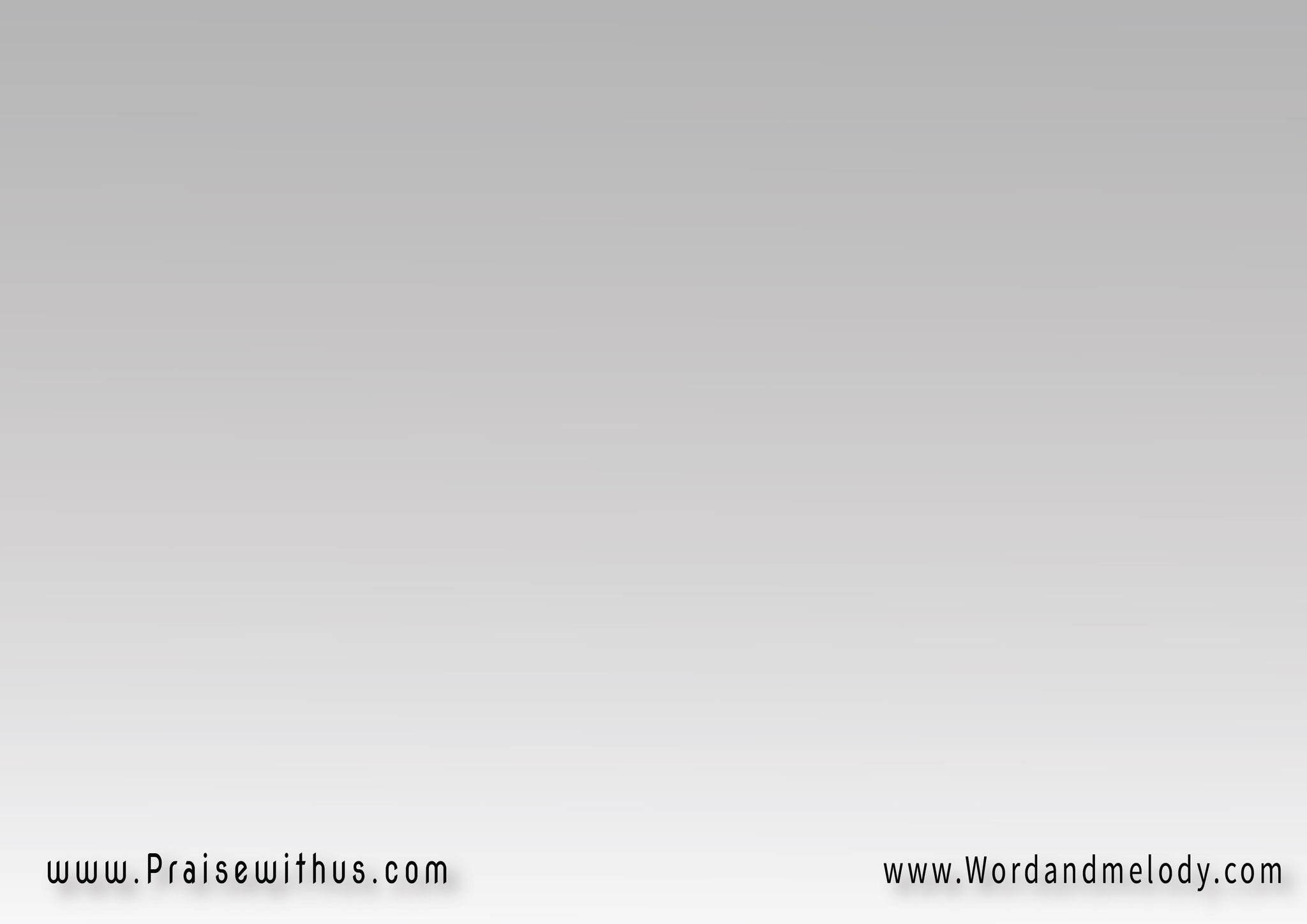 1-
يامَن تَخَيَّرَ مَوْتَ الصَّليبِحُبَّاً ليُعْتِقَ أسْرَى الذُّنــــــوبِها قد حَمَلتُ إليْكَ طُيوبـــــيوبالحُنوطِ مَلأتُ جُيوبــــــــي
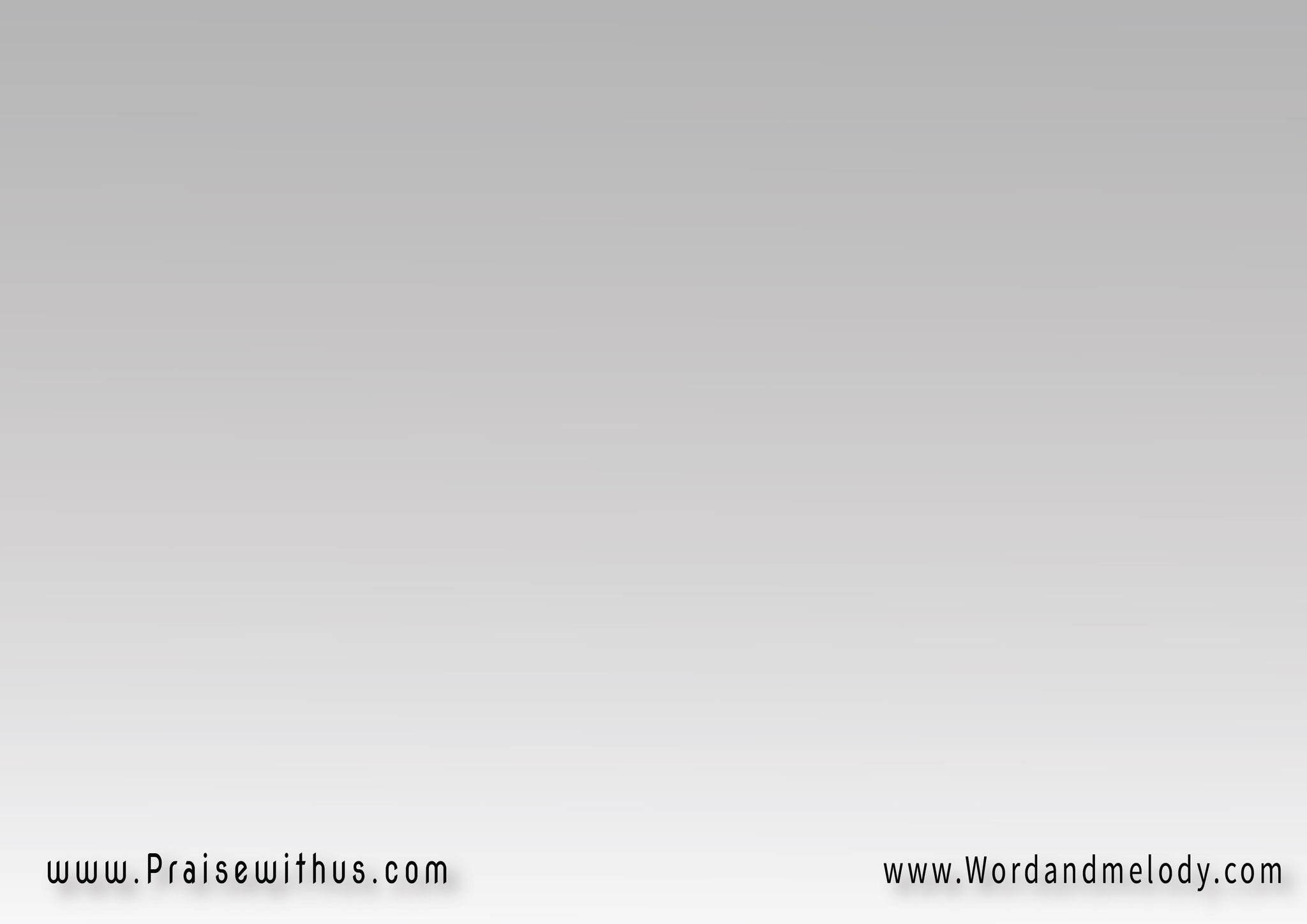 2-
هل تطلُبينَ رَئيسَ الحَياةِبَيْنَ القُبورِ بدُنيا المَمَــــــاتِقد قامَ لَكِنْ سَرِيعَاً سَيَأتـــيفتَفرَحِينَ بهِ يافتاتــــــــــــي
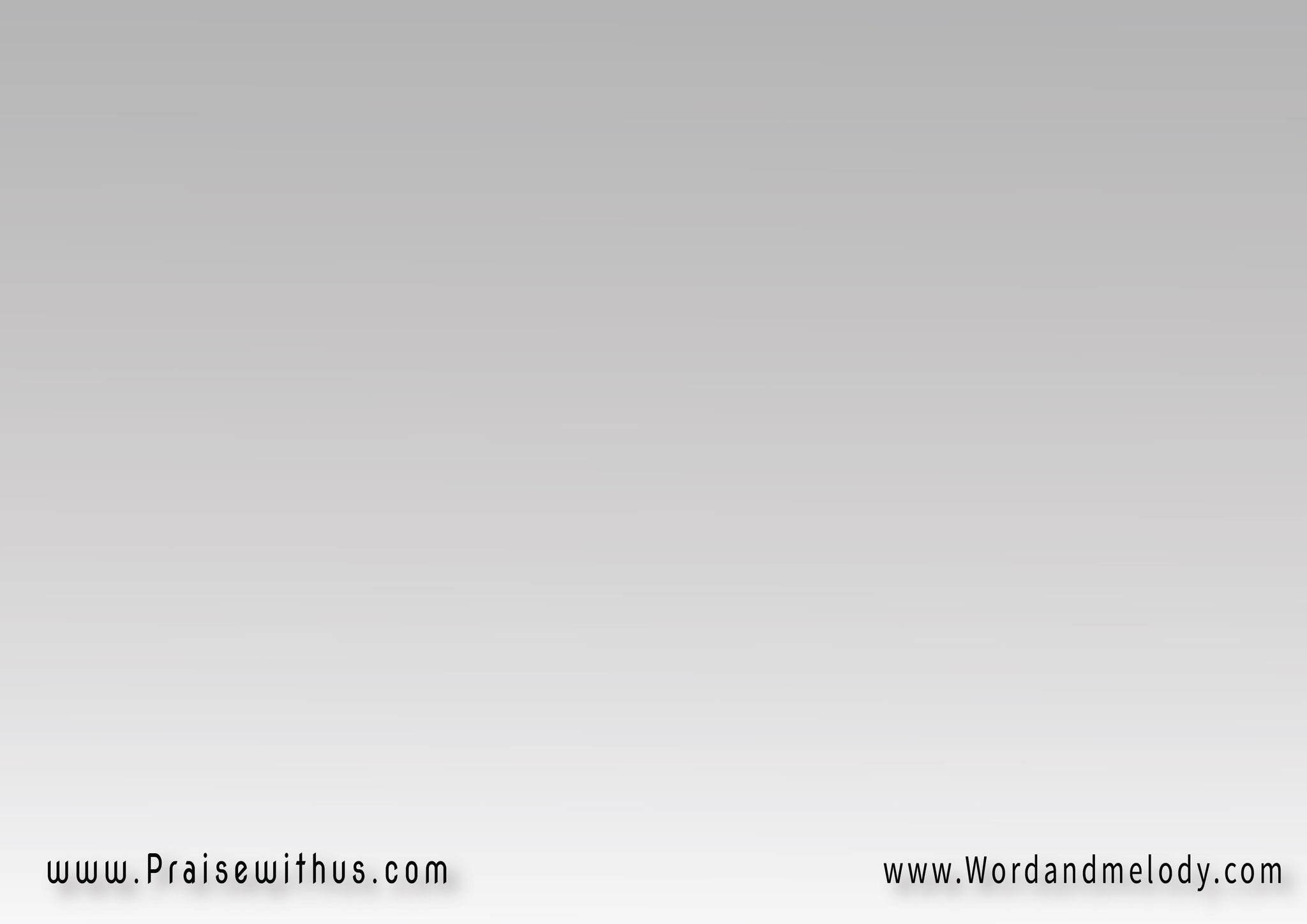 3-
ياقَبْرُ مَنْ دَحْرَجَ الصَّخْرَ عَنكَوَأيْنَ رَبِّــــــــــــــي تشَاءَمْتُ مِنكَوَأينَ يُرْثَى حَبيبـــــــــــــي وَيُبْكَىسَاخَتْ عُيونِـــــــي سُهَادَاً وَضَنكَا
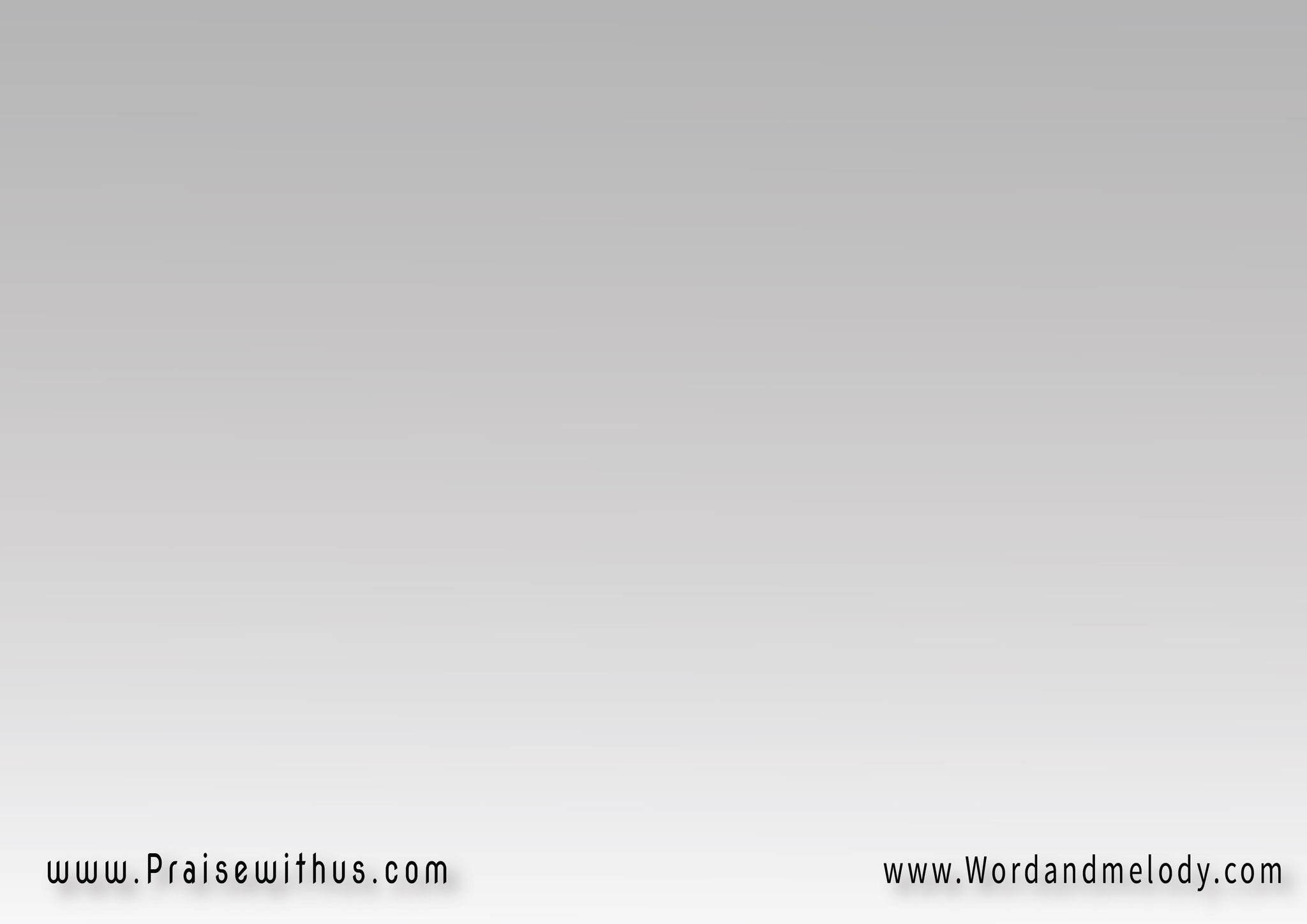 4-
يابنتُ قولي عَلى مَنْ بُكاكيوَأيُّ خَطْبٍ أليمٍ دَهَــــــــــــاكيإنْ كُنتِ تبكينَ مَنْ قد فَدَاكـــــيرُدِّي دُمُوعَـــــــــكِ حَيٌّ فَتاكي
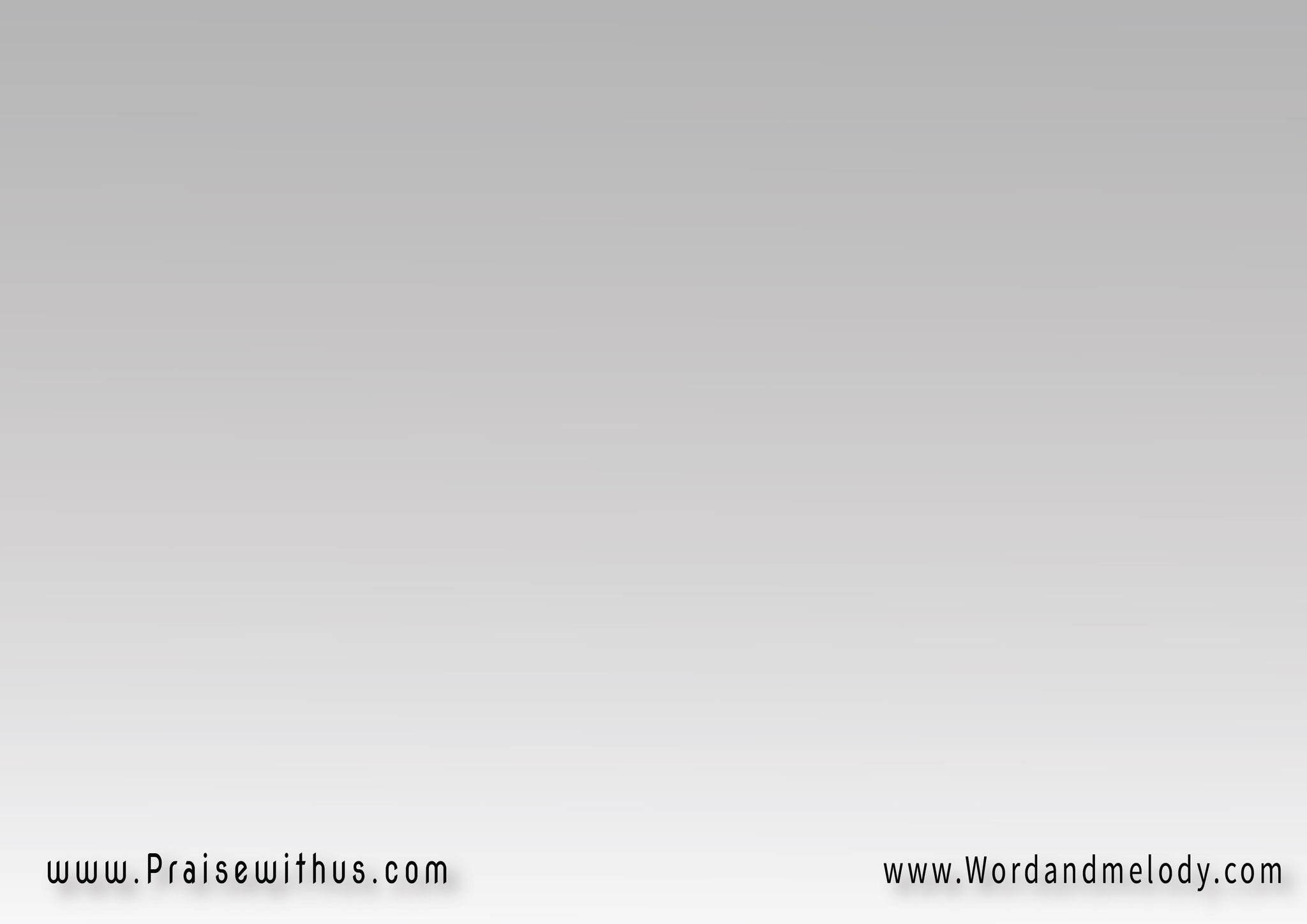 5-
ياسَائِرَاً في شِعَابِ الدُّرُوبِرِفقاً بضَعْفي وَقلبـــــي الكَئيبِإنْ كُنتَ أنتَ أخَذتَ حَبيبـــــــيقُلْ لي وَضَعْتَهُ في أيِّ صَــوْبِ
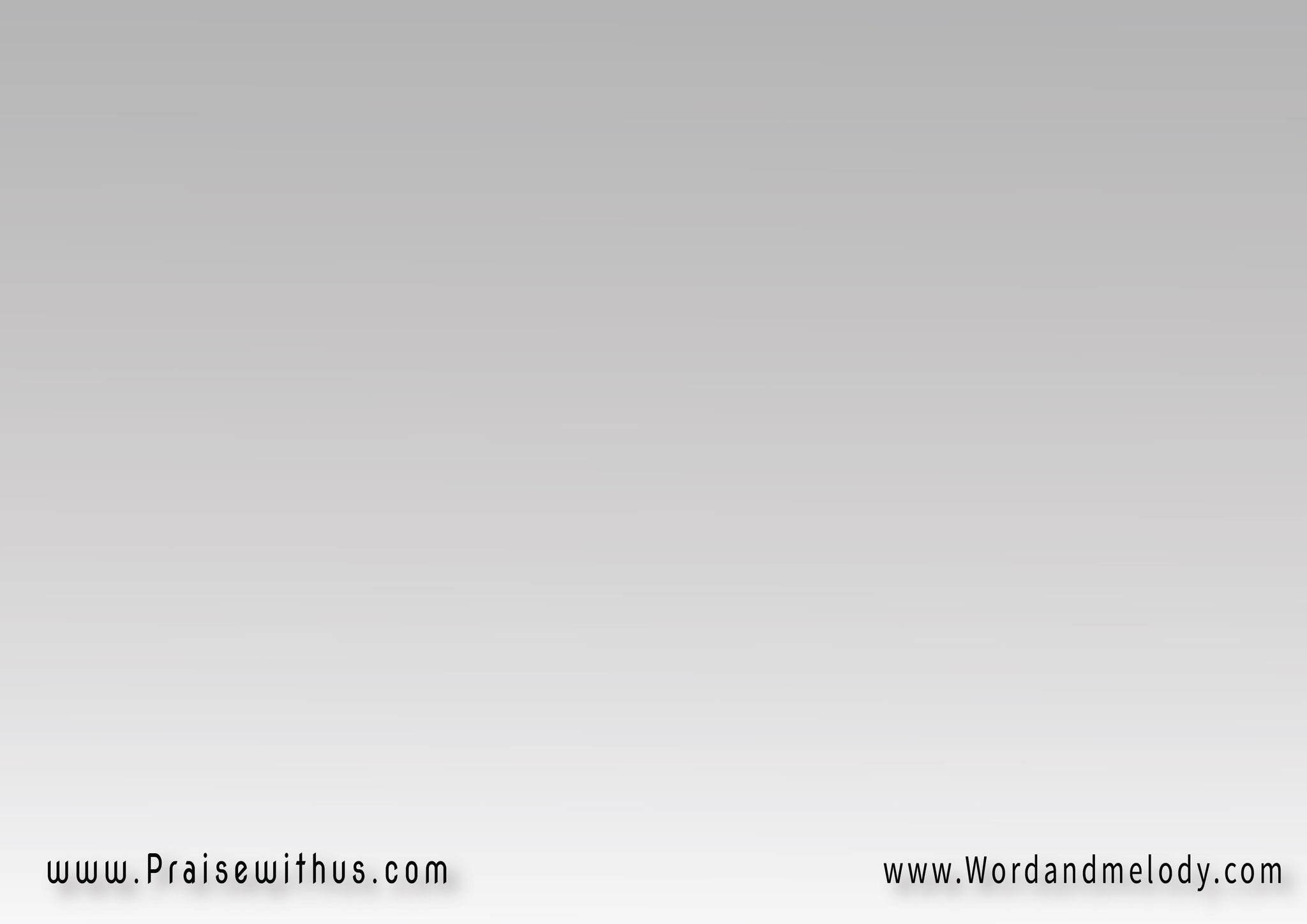 6-
يامَرْيَمُ اِلتَفِتي وَانظُرِينيقِفي بَعِيدَاً وَلا تلمَسينـــــــيقولي لإخوَتي أنْ يَتبَعُونـــيإلى الجَليلِ لِكَيما يَرُونـــــي
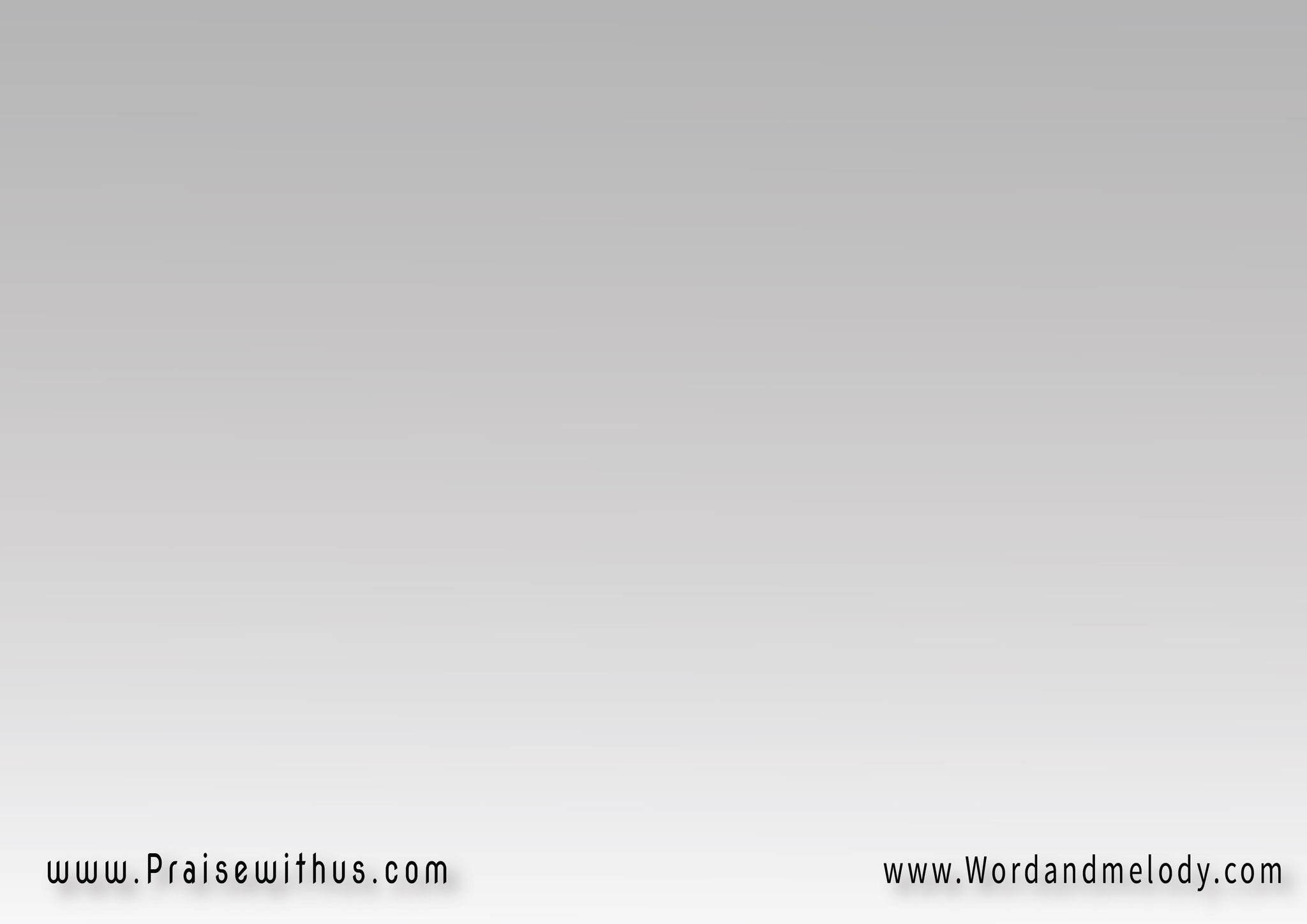 7-
يارَبِّي يامَالِكي يامُعِينــــييامَاسِحَاً أدْمُعِي مِن جُفونـــيقد قُمْتَ حَقَّاً فقَرَّتْ عُيـــــونيوَطابَ قلبي وَوَلَّتْ شُجُونـــي
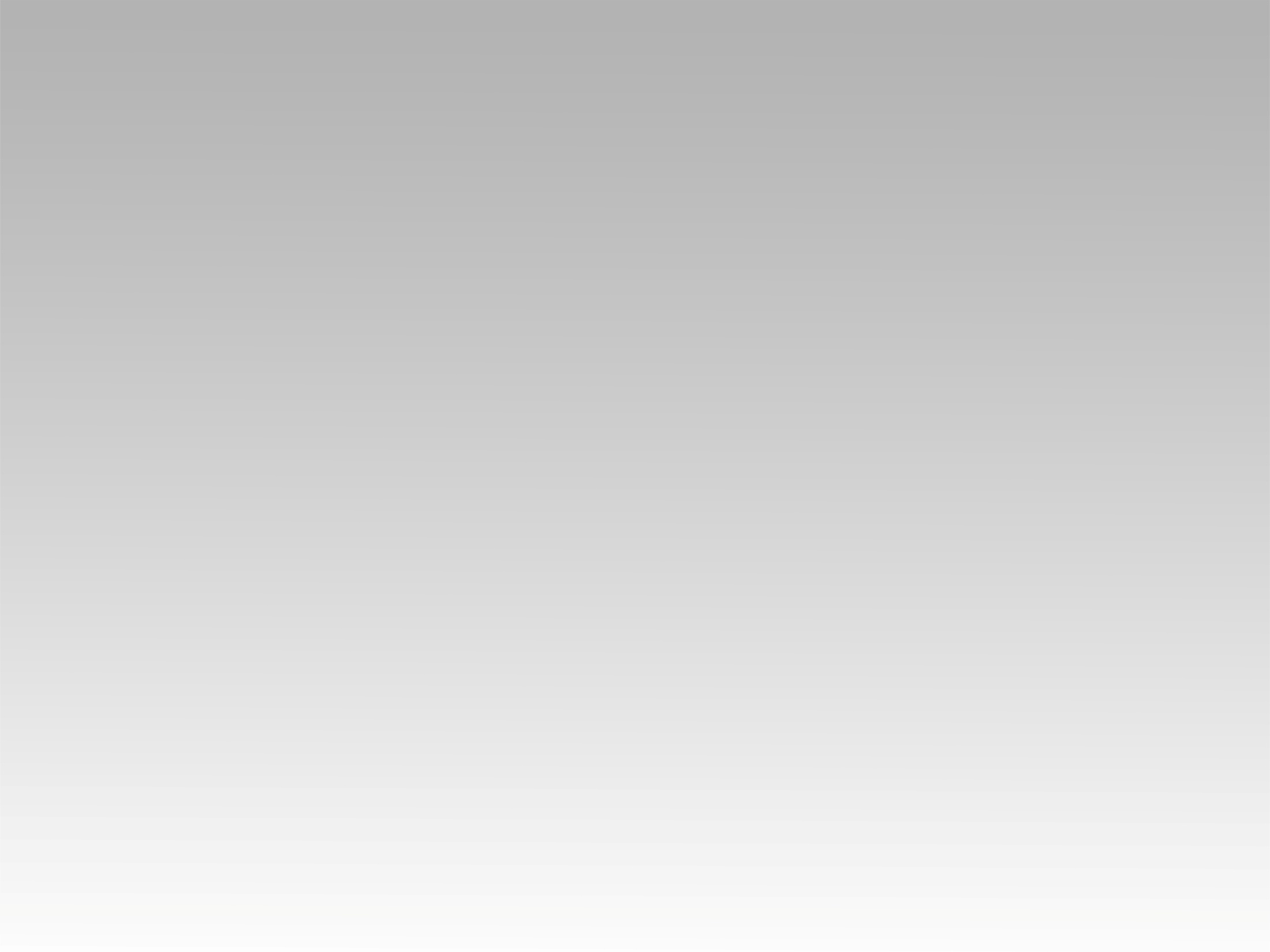 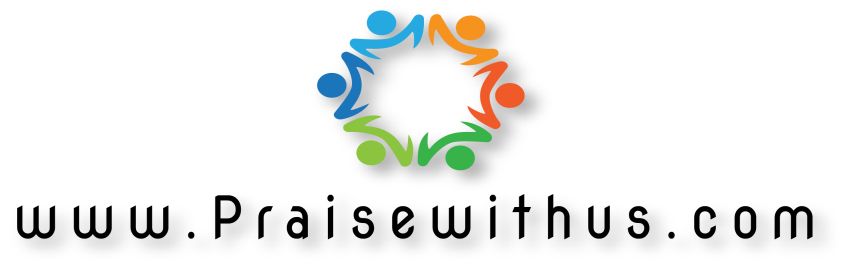